1. Define strategic goals and operational targets for each relevant sector (government and comunity sectors) - Template 1. A
Sectors can also differ according to other given structures
1. Define strategic goals and operational targets for each relevant sector (government and comunity sectors) - Template 1. B
Sectors can also differ according to other given structures
2. Assess mitigation and adaptation policies and measures for government operations (Template 2.A)
2. Assess mitigation and adaptation policies and measures for community operations (Template 2.B)
3. Identify actions to manage greenhouse gas emissions (government and community) – Template 3.A
[Speaker Notes: Directions
Present workshop participants with an overview of the priority sectors and priority climate impacts
Present staff suggestions, ‘entry points’ or opportunities identified in the priority sectors and for priority impacts as part the Phase 1 and Phase 2 tools.
Present the strategies and targets identified as they relate to specific sectors or priority climate impact.
Organise the participants into small groups. 
Ask workshop participants to consider these suggestions and to brainstorm actions in the priority sectors and for priority impacts, as they relate to the strategies and targets identified.
Workshop participants should enter their results into the tables below (which should be modified to include only the priority sectors and priority impacts).
For each action that is prioritized, the workshop participants must discuss and decide how the action should be implemented, identify the department responsible for implementation, rank the priority of the action, and identify a timeframe for implementation. 
Collect all pieces of paper and record all actions identified
 Experience shows that city staff are reluctant to commit others to tasks, and so for this reason, the Climate Action Taskforce must commit to engaging relevant departments after the workshop to get their buy-in and support.
The Climate Action Taskforce can write the final action developed as part of the workshop and refined through consultation with relevant departments.]
3. Identify actions to to respond to priority climate impacts – Template 3.B
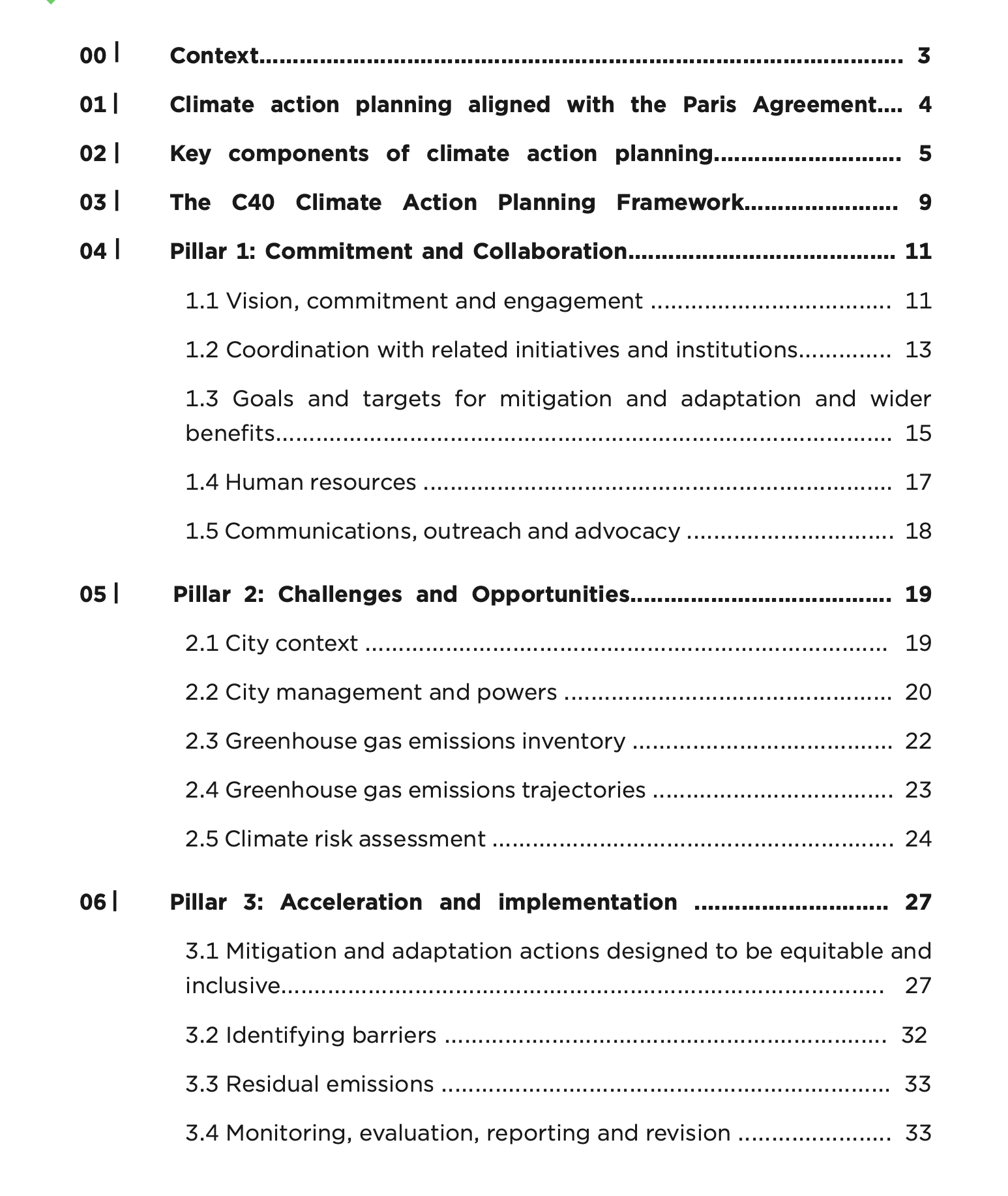 C40 – Climate Action Planning Framework
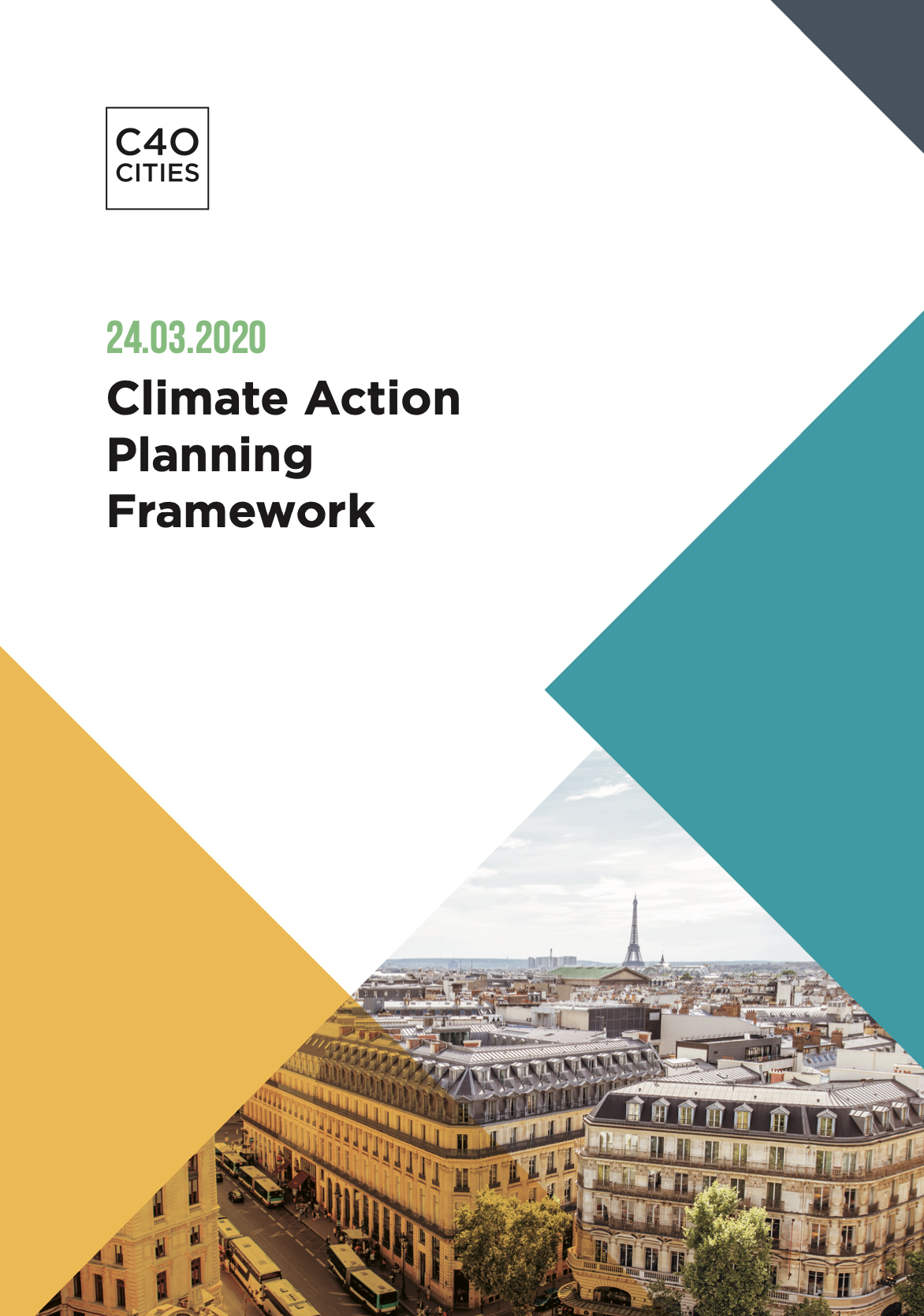 https://cdn.locomotive.works/sites/5ab410c8a2f42204838f797e/pages/5ae2f92374c4837e195d0e00/files/20200324_C40_Climate_Action_Planning_Framework.pdf?1620380307
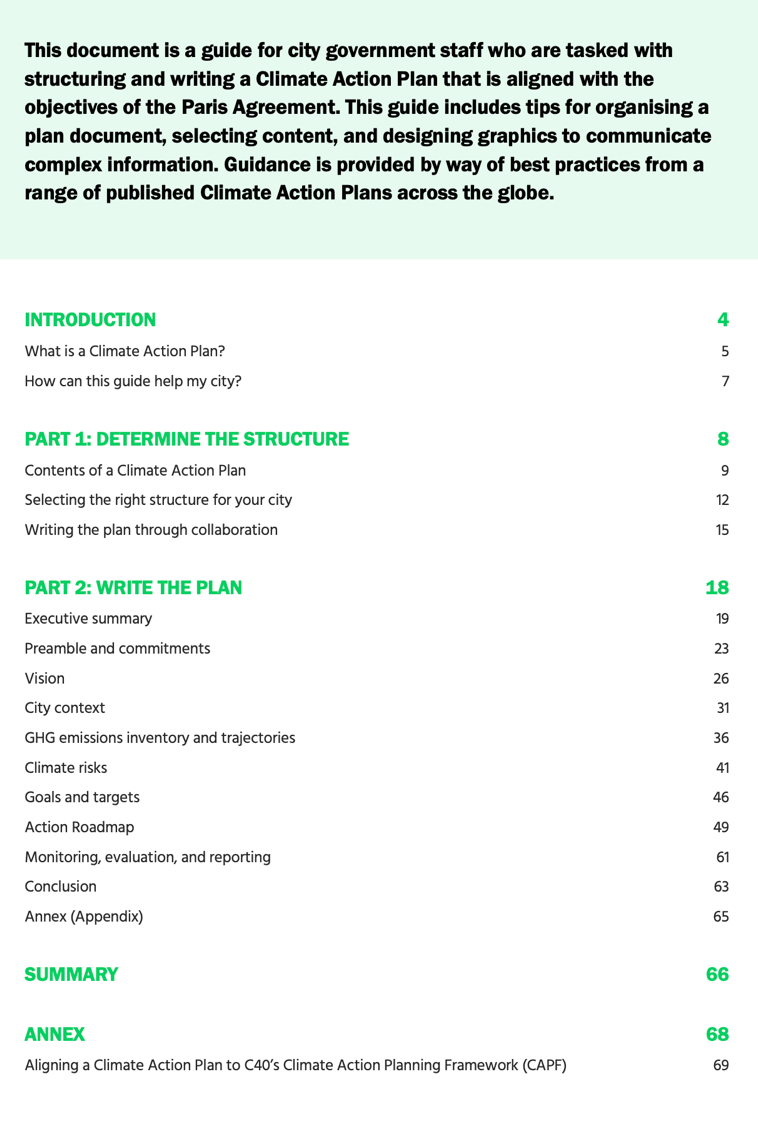 C40 – Guide to structuring and writing a Climate Action plan
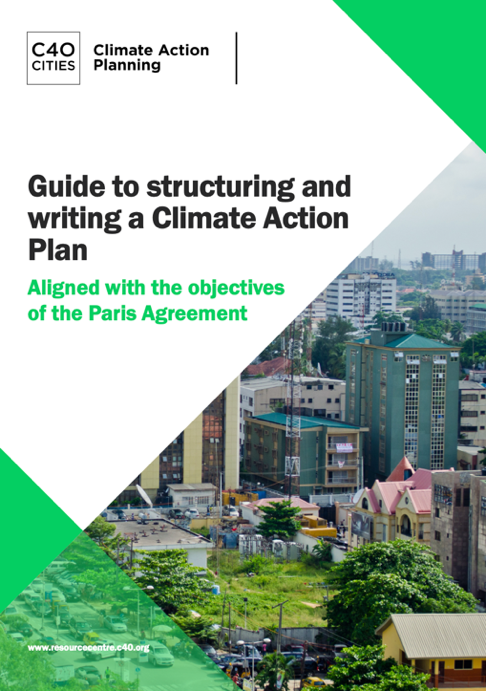 https://cdn.locomotive.works/sites/5ab410c8a2f42204838f797e/content_entry5ab410fb74c4833febe6c81a/6011fb0b2d5f3d00a53803ee/files/C40_CAP_Guide_20210128.pdf?1613752858
Climate Action Plan – Key Components
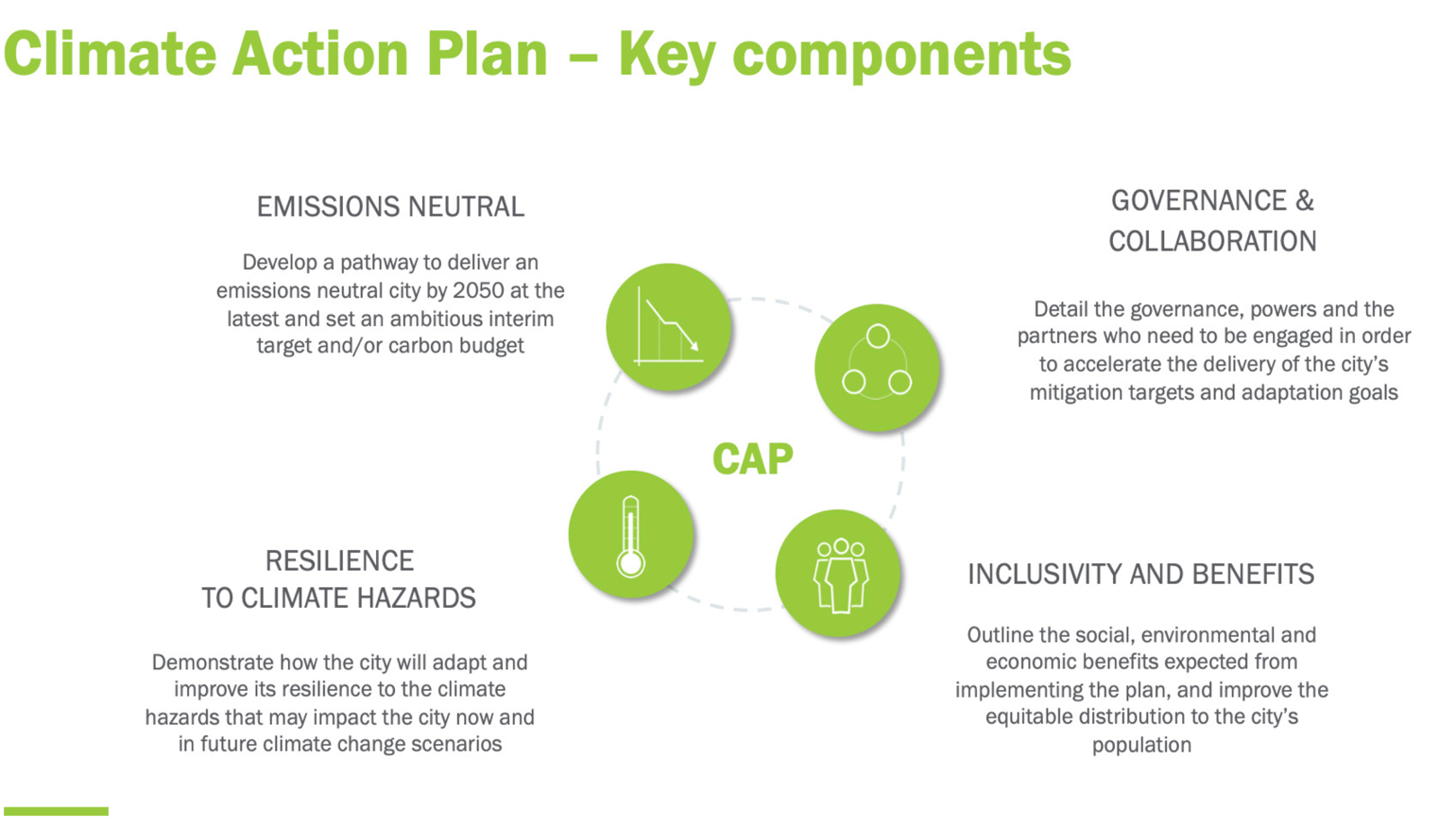 Source: Guide to structuring and writing a Climate Action plan
[Speaker Notes: https://cdn.locomotive.works/sites/5ab410c8a2f42204838f797e/content_entry5ab410fb74c4833febe6c81a/6011fb0b2d5f3d00a53803ee/files/C40_CAP_Guide_20210128.pdf?1613752858]
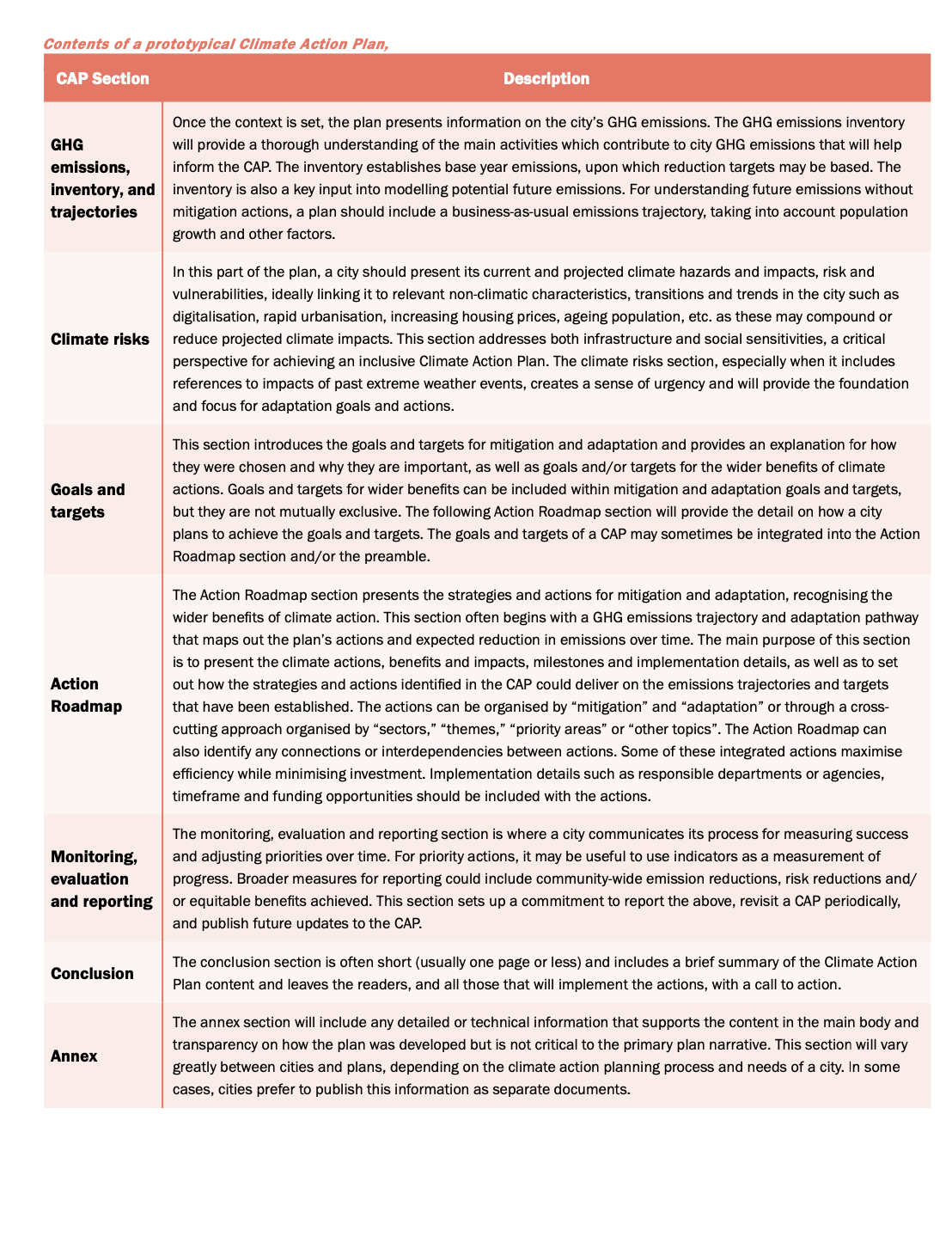 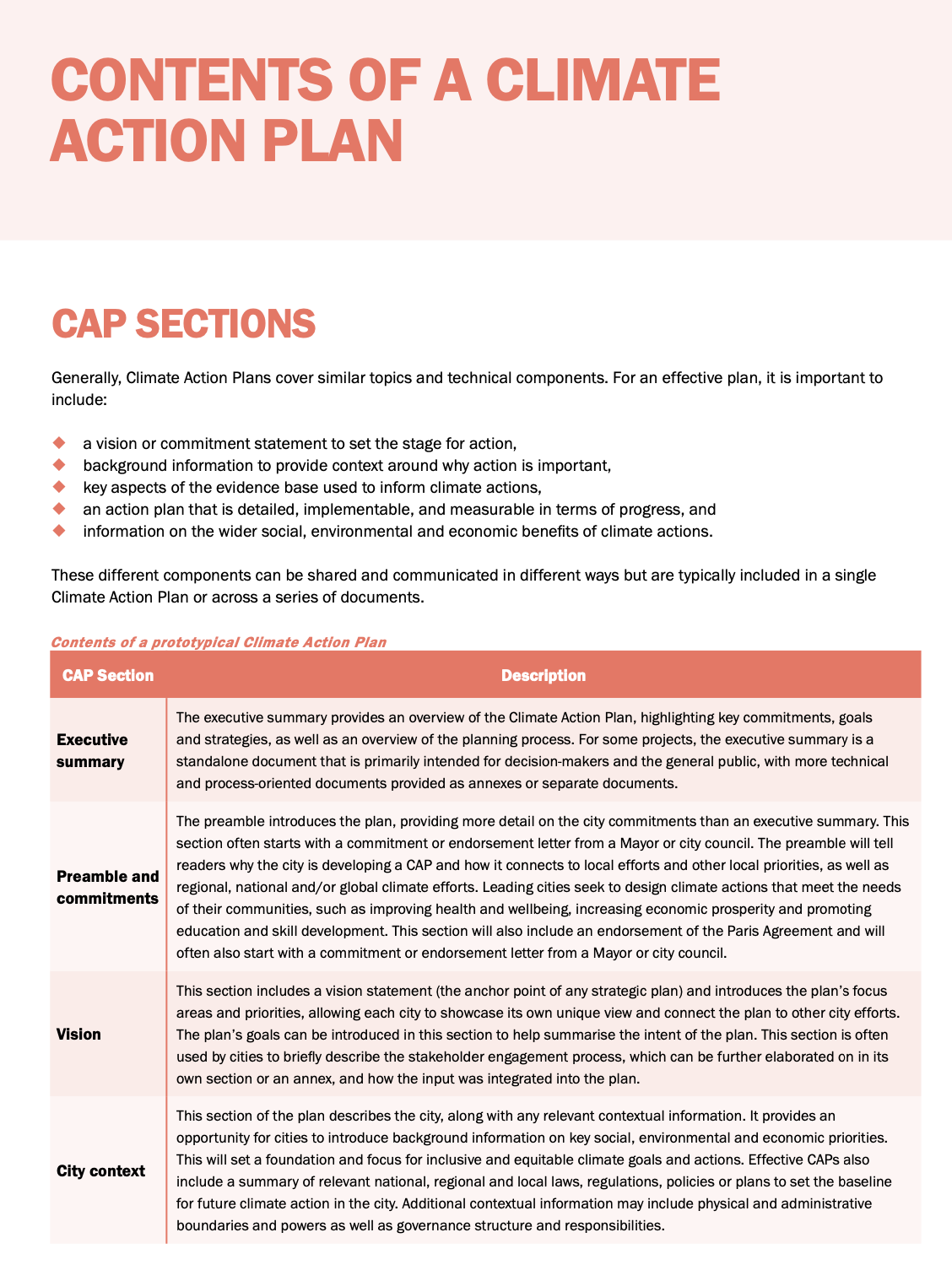 Source: Guide to structuring and writing a Climate Action plan